4 - 6
الضرب في 10
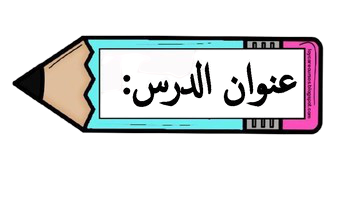 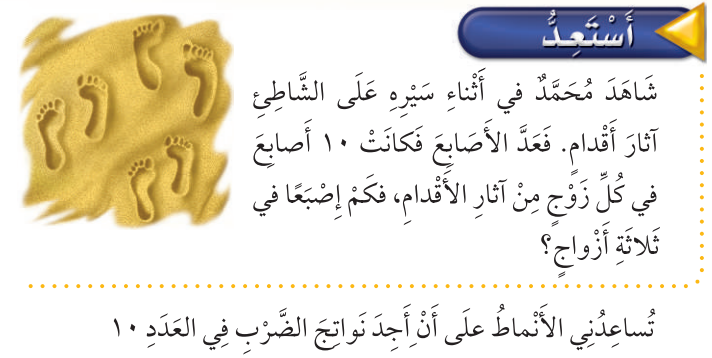 فكرة الدرس


أجد ناتج الضرب في العدد 10
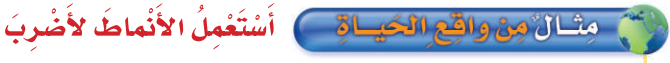 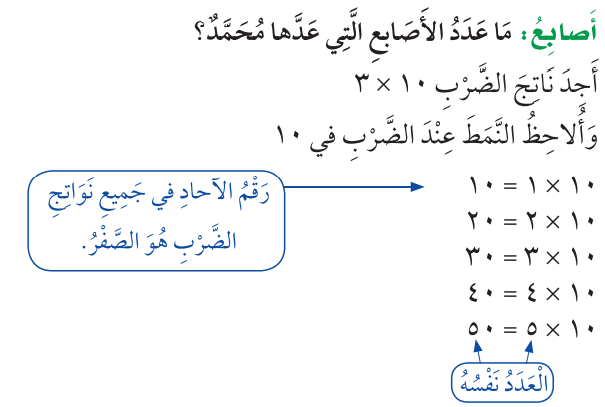 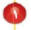 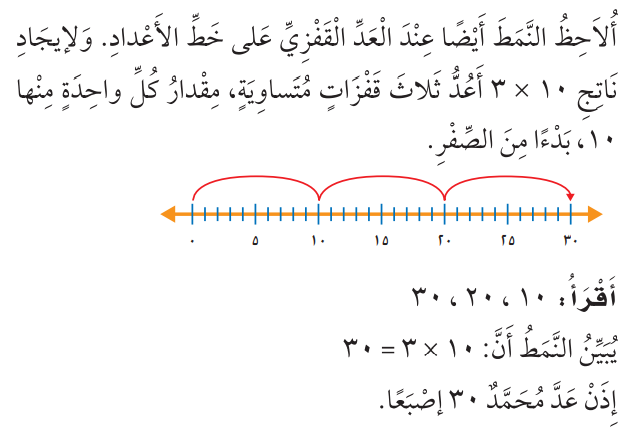 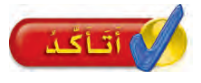 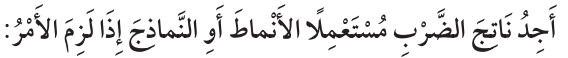 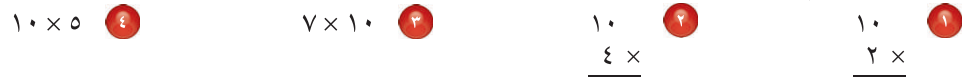 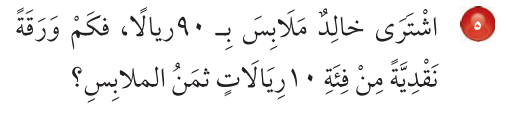 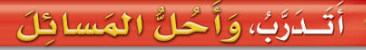 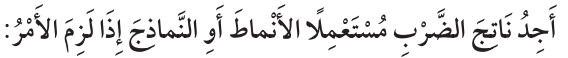 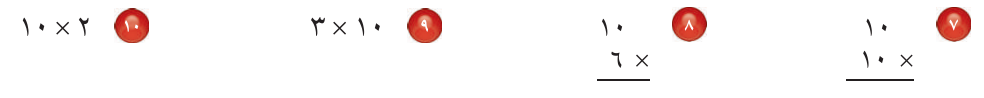 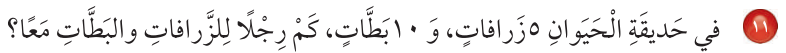 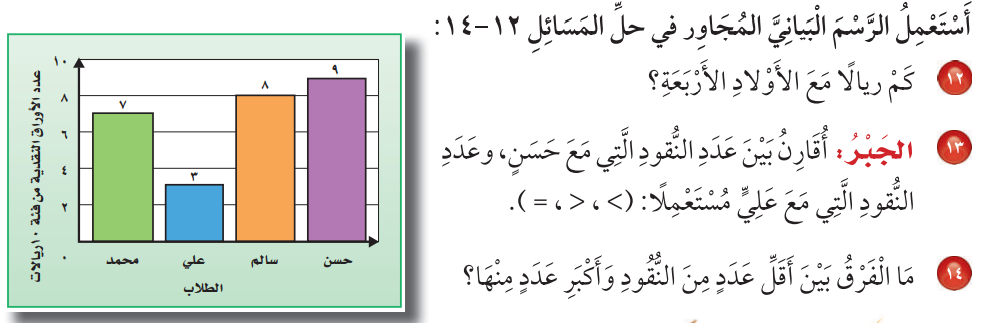 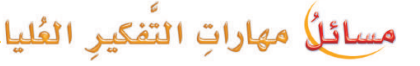 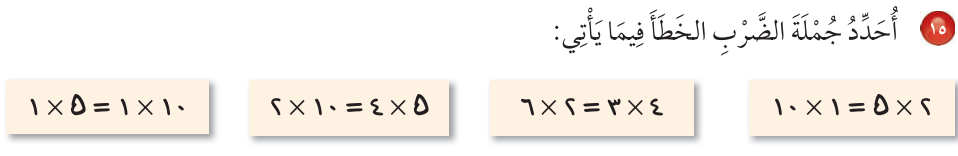